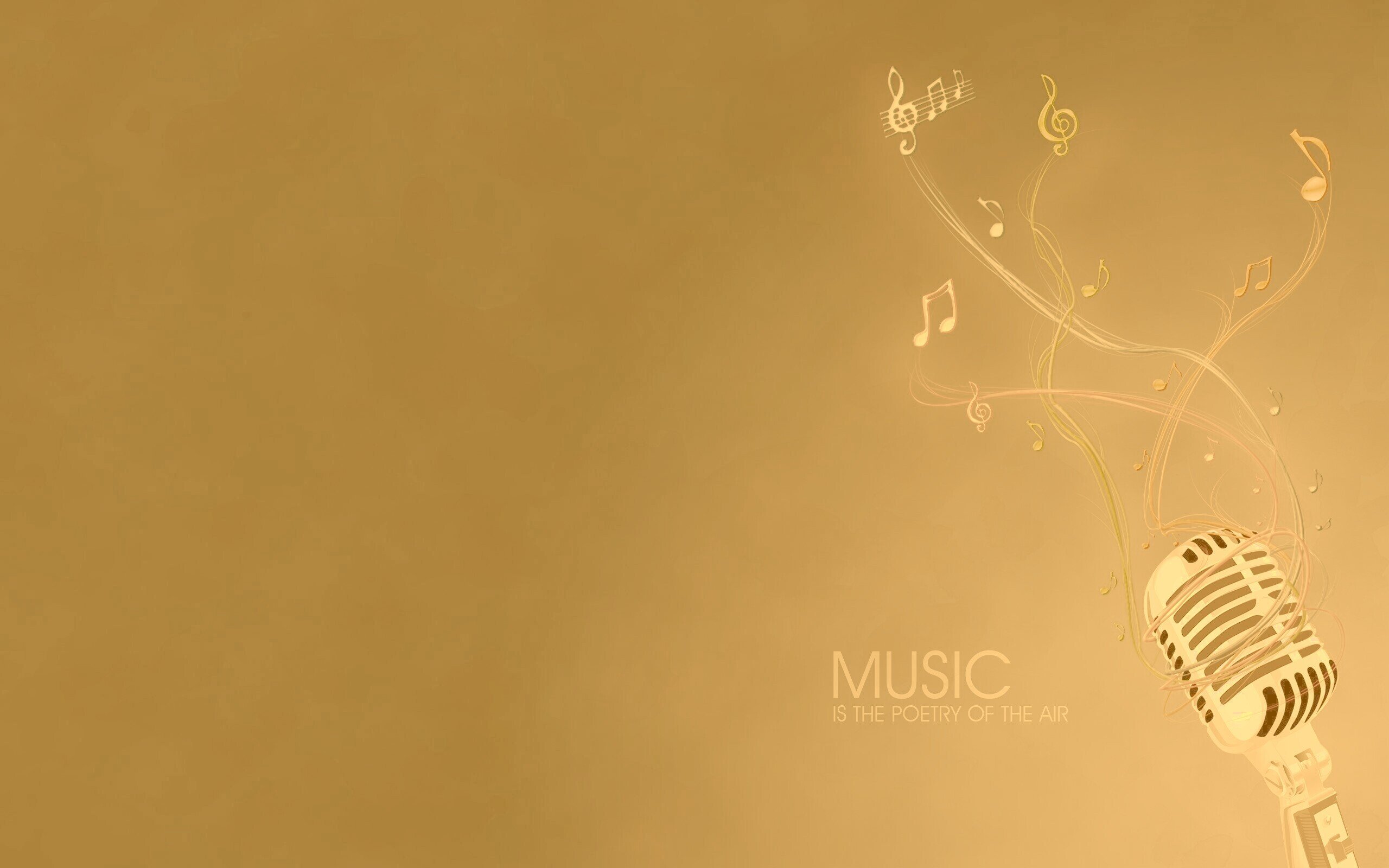 Использование игровых методов и приемов в процессе слушания классической музыки детьми дошкольного возраста
Музыка – могучий источник мысли. 
Без музыкального воспитания не возможно полноценное умственное развитие.
(В. Сухомлинский)
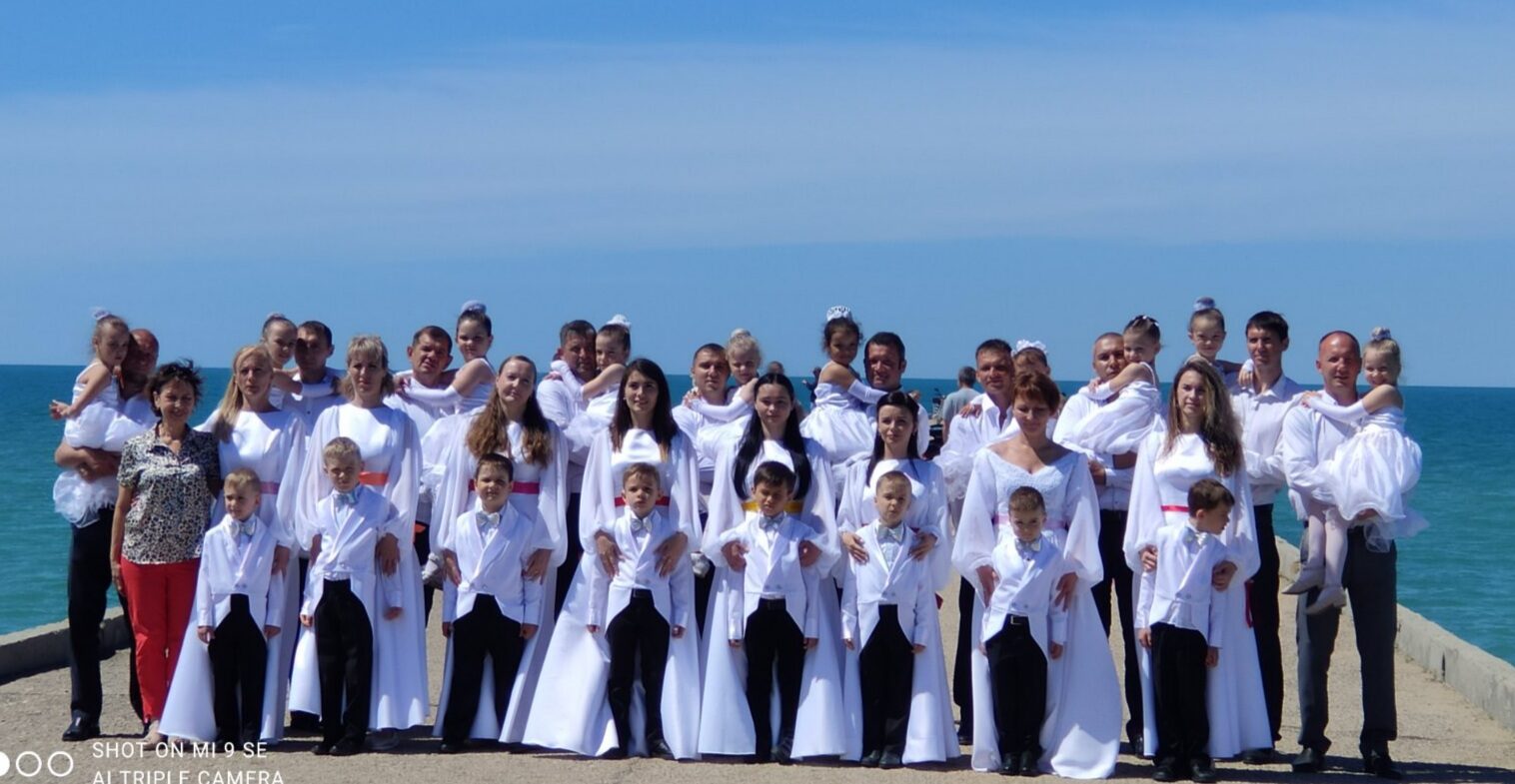 Главная моя цель – увлечь ребенка музыкой, сделать так, чтобы слушание музыки стало его потребностью.
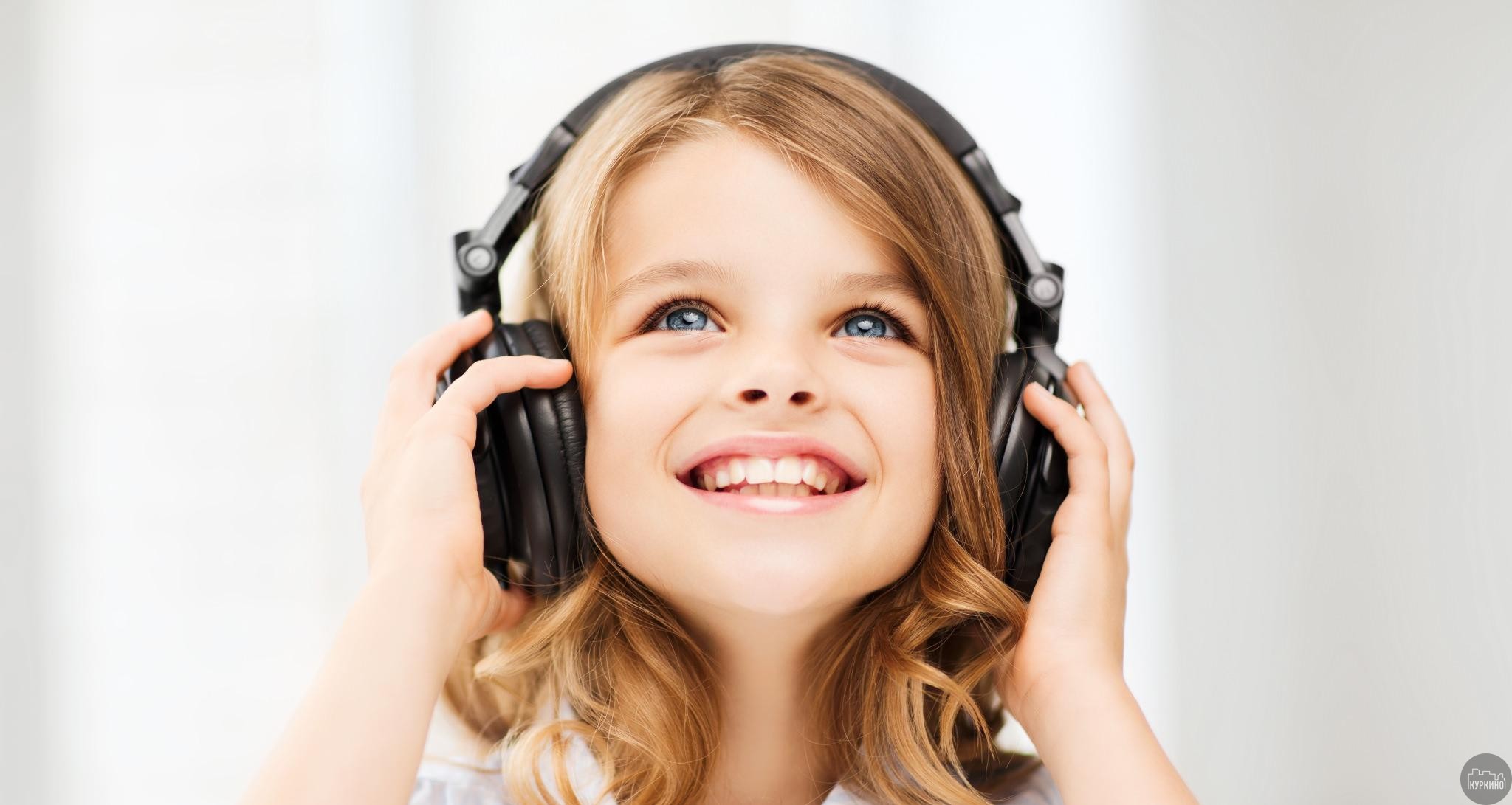 Задачи:- формирование начал музыкально-художественной культуры;- формирование творческой личности ребенка;- развитие стремления к поиску форм для воплощения своего творческого замысла;- развитие восприятия музыкальных произведений разных эпох;- развитие умения проявлять эмоциональную отзывчивость на музыку и выражать свои впечатления;- знакомить детей с исполнением классической музыки на различных музыкальных инструментах разными исполнителями.
Этапы внедрения игровой технологии:	1 этап – обогащение и активизация музыкальных представлений с использованием игровых ситуаций.	2 этап – обучение пониманию музыкального образа и эмоционального к нему отношения через дидактические игры и упражнения.	3 этап – побуждение к созданию музыкальных образов в разных видах музыкальной деятельности с использованием инсценировки, игр-драматизаций, театральных постановок.
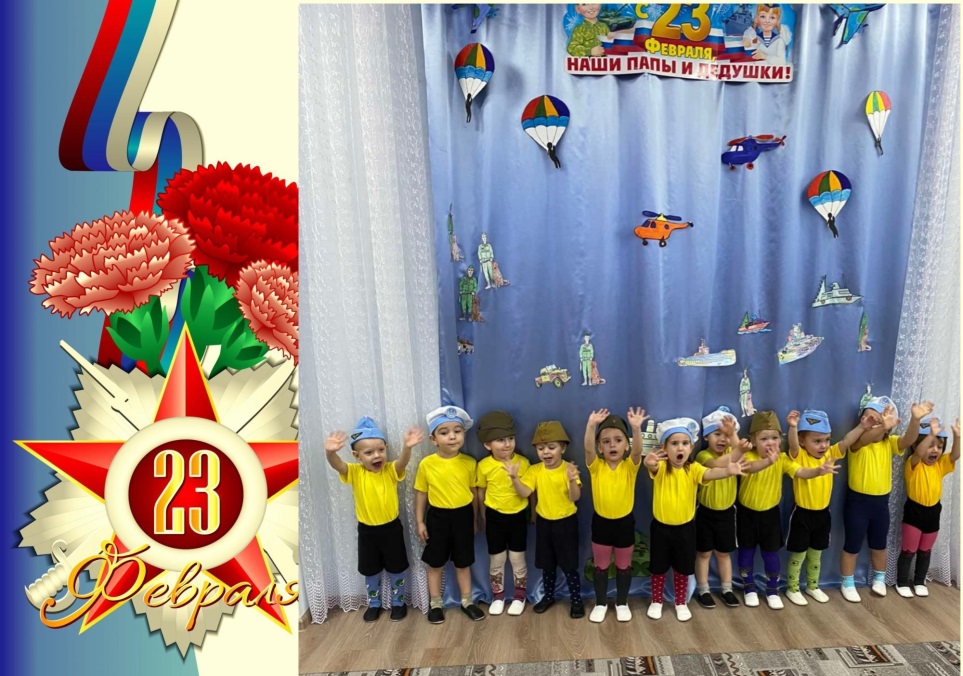 Пример использования практического метода
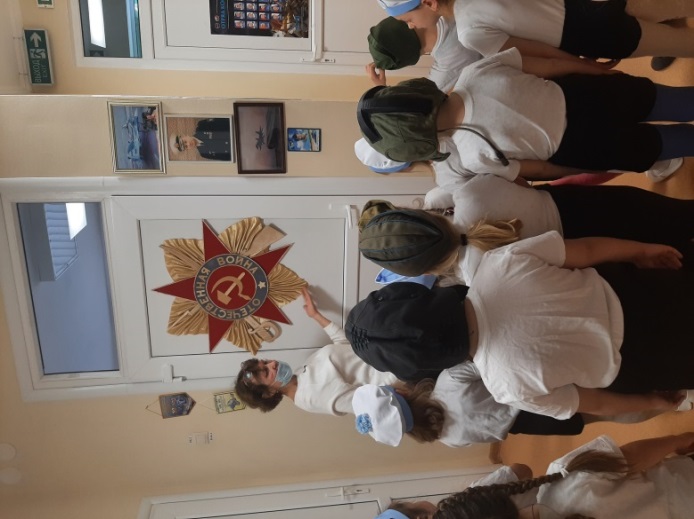 Словесный метод:

монолог;

беседа;

рассуждение;

рассказ;

пояснение.
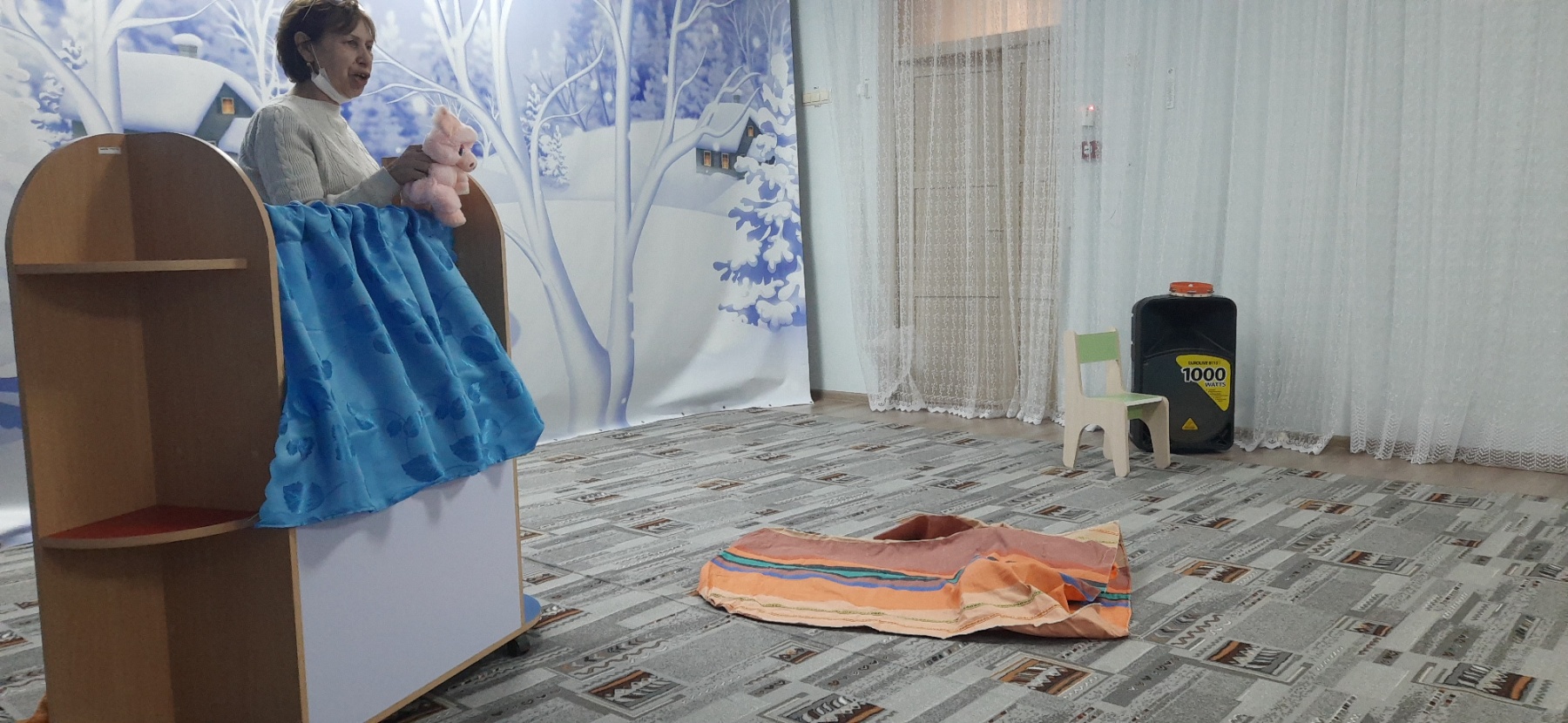 Наглядно-зрительный метод в музыкальном воспитании имеет вспомогательное значение и применяется для того, чтобы конкретизировать впечатления, разбудить их фантазию, проиллюстрировать незнакомые явления, образы, познакомить с музыкальными инструментами и т. д.
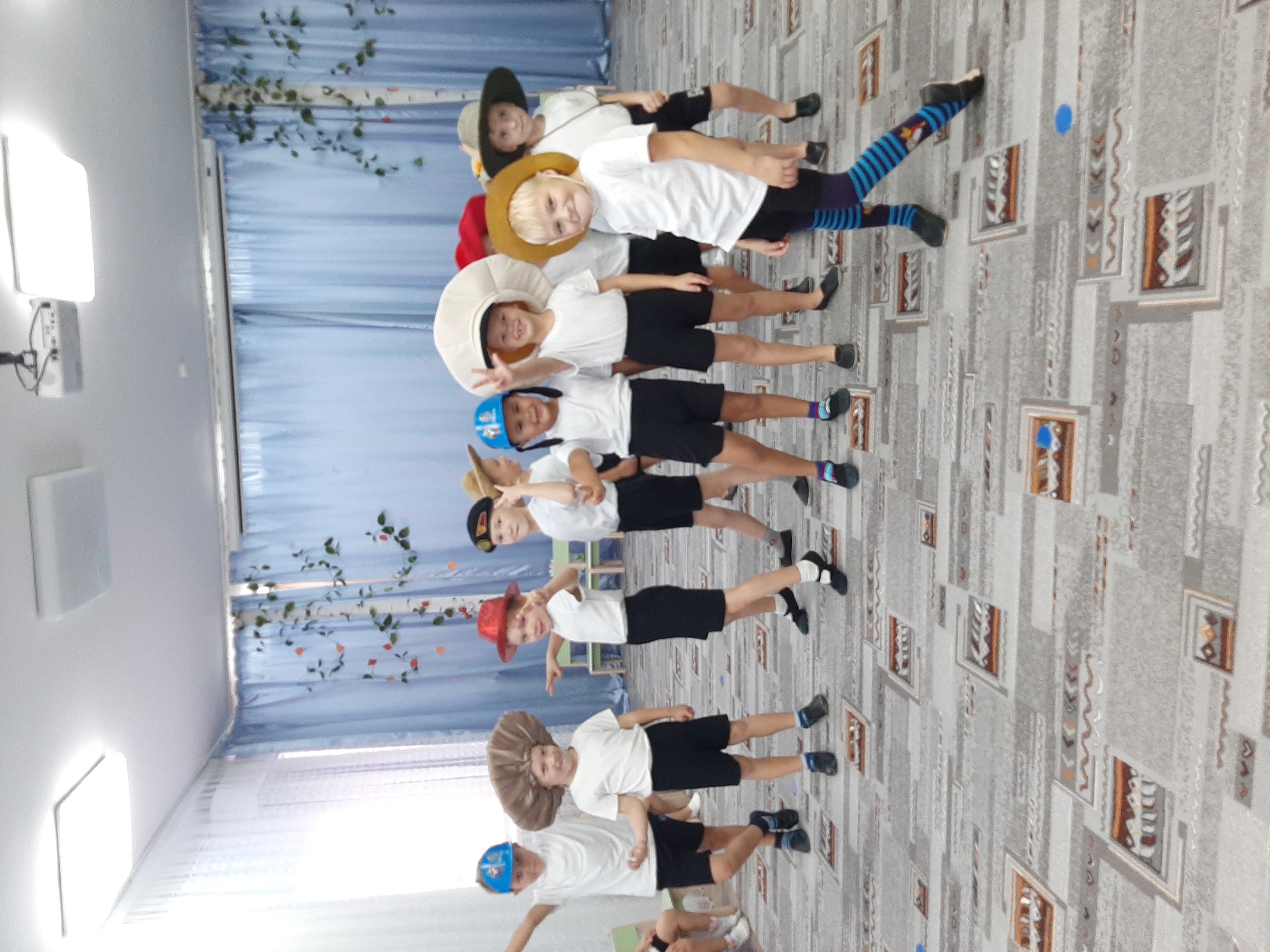 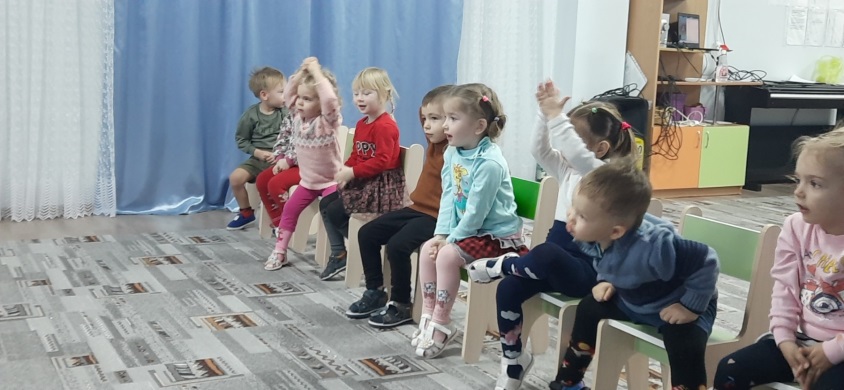 Д/и «Кто это?»
Цель: развитие звуковысотного слуха.
Примеры игровых способов слушания классических музыкальных произведений:

Д/и «Кто это?» (младший дошкольный возраст); 

Д/и «Что Вы представили?» (средний дошкольный возраст); 

Д/и «Веселый поезд» (для среднего и старшего дошкольного возраста);

Д/и «Попробуй, собери» (старший дошкольный возраст); 

танцевальная импровизация под музыку (для всех возрастных категорий).
Результаты работы:

дети легче усваивают и запоминают материал;

дети научились более увлеченно слушать классическую музыку, изменились особенности музыкального восприятия;

дети научились сосредотачиваться, улавливать детали исполнения;

обогатился словарный запас, глубже и содержательнее стали высказывания детей об эмоциональном и образном содержании музыки;

дети научились самостоятельно создавать пластические этюды, танцевальные композиции, передавать свои впечатления в рисунке.
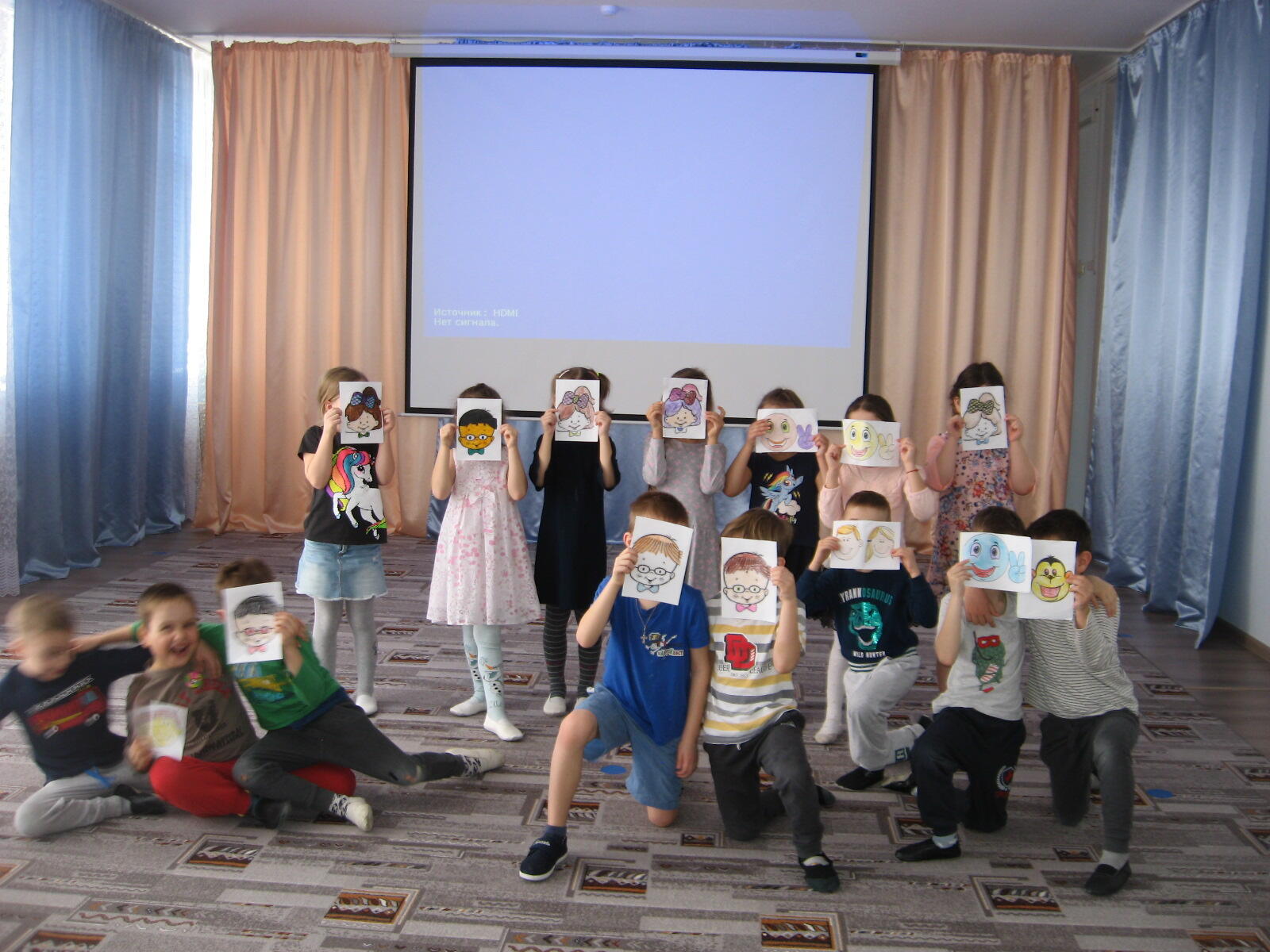 СПАСИБО ЗА ВНИМАНИЕ!